FOOD FORTIFICATION IN UGANDA
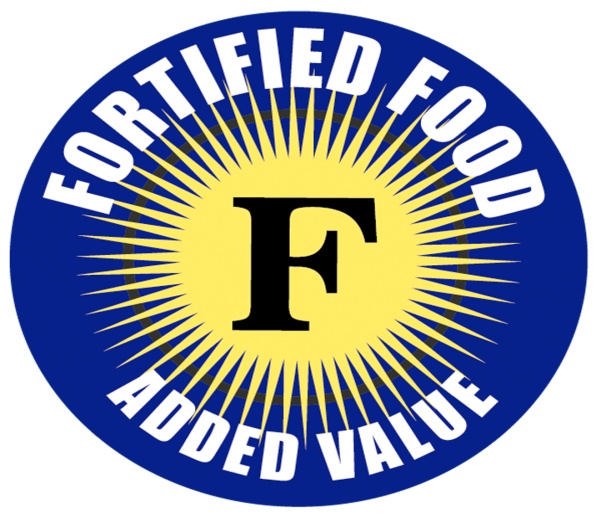 Dr. Elizabeth Madraa MDMPH
Back ground to Food Fortification in Uganda
Uganda has participated in global resolutions to address the problems of hidden hunger (micronutrient deficiencies) at
World Summit for Children 1999
His Excellency the President of Uganda participated and was a signatory to the global resolutions
Micronutrient deficiencies were high on the agenda
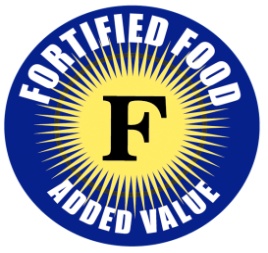 Supportive policies in place
The National Health Policy
The Health Sector Strategic Plan (HSSP)
The Food and Nutrition Policy
All recognized malnutrition both macro and micro as one of the key factors responsible for a significant proportion of morbidity and mortality
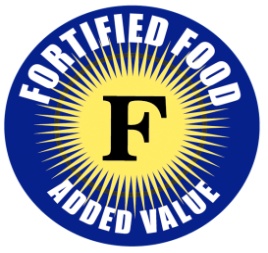 The Food Fortification Program
Started by addressing Iodine Deficiency disorder in 1990’s through the Universal Iodization program
Ban on importation of non-iodized salt through legislation
Border point monitoring of imported salt by Bureau of Standards
Periodic sampling of salt on the market
Aggressive communication strategy by Ministry of Health
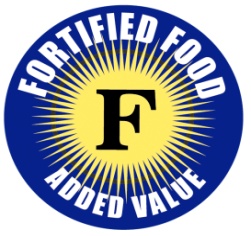 Approaches to reduce micronutrient deficiencies
Supplementation
Dietary diversification
Food Fortification
Awareness creation and 
Public Health measures
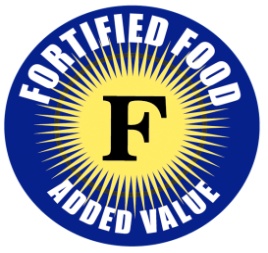 Role of Research
Research played a significant role in setting the stage for the program
Consumption survey was done
Sensorial tests for acceptability of products was carried out
Formative research
For development of communication strategy and M&E of implemented activities
Market surveys by individual food industries were also done
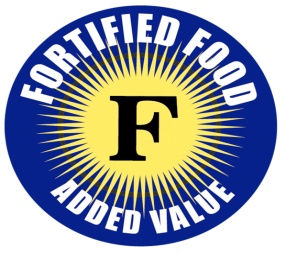 Getting the industries involved
Sensitized the private sector on the magnitude of malnutrition and demonstrated the role industry could play to address micronutrient malnutrition through food fortification
Government received commitment from few industries to participate in the feasibility trials for food fortification
Several steps were taken to get started
Industry capacity building- establishment of partnerships, formation of multi-sectoral working group NWGFF
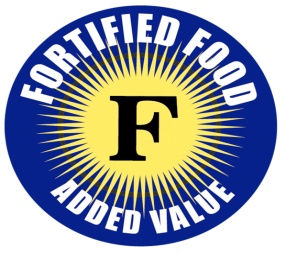 Achievements
Government support and ownership
Donor support and technical assistance – GAIN (grant)
3 oil industries are fortifying; 2 of which started on voluntary basis, 1 supported by the project (85% of Uganda’s oil is fortified with Vit. A)
4 wheat flour industries are fortifying with GAIN project support
4 maize milling industries are fortifying with support from GAIN and WFP, 1 fortifying voluntarily
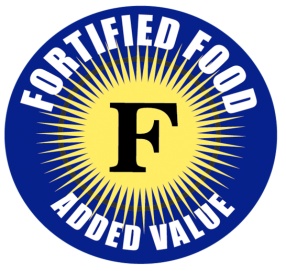 Cont’d
Industries have started labeling their products with Food Fortification quality mark
National Fortification Alliance (NFA) in place
More industries willing to participate in fortification especially sugar industry
95% of households in Uganda consume iodized salt
The launch of the national Fortification Program
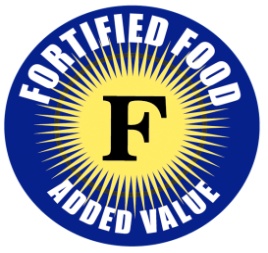 Challenges
Some industries especially wheat millers are not willing to participate unless there is mandatory fortification policy
There is still lack of consumer awareness on benefits of fortified foods
Poor purchasing power because of poverty
Poor enforcement of regulations and standards
We still have large number of small scale millers
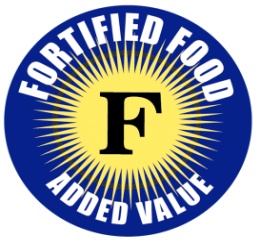 Cont’d
Keeping nutrition improvement a priority development agenda
What is expected after the project
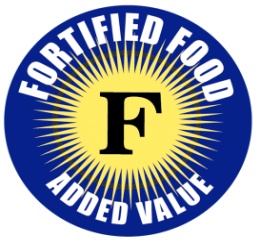 Thank you !
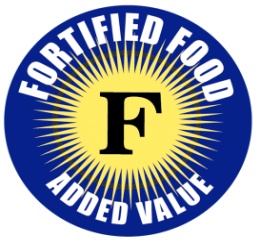